Selecting the Right Heat Sink for your Design – Steps for Heat Sink Calculation and Selection - 2
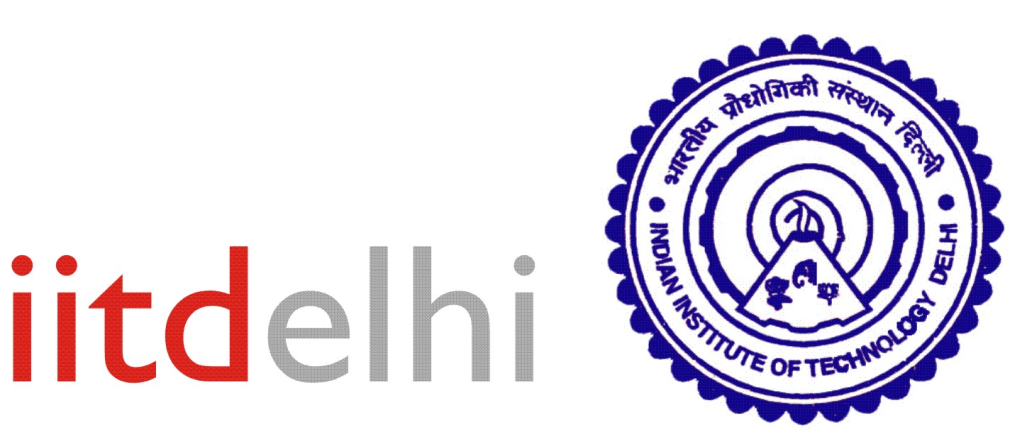 P M V Subbarao
Professor
Mechanical Engineering Department
Design Level – 1  to 2
LM317 Mounted on Heat Sink
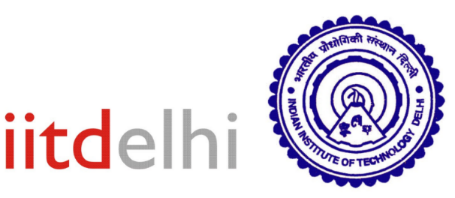 Natural Convection Cooling :Base Temperature of Heat Sink: 7021
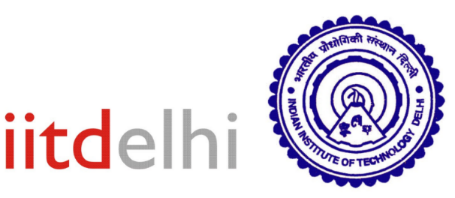 Thermal Resistance of Heatsink
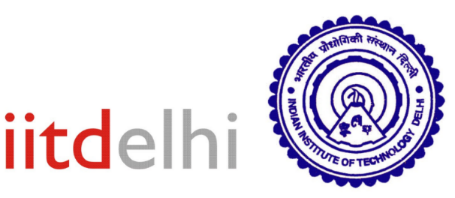 Thermal Resistance of Heatsink
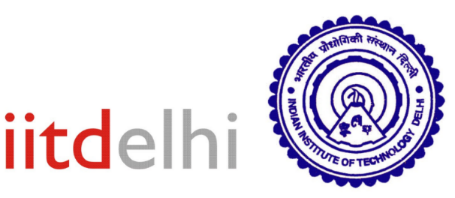 Thermal Resistance of Heatsink
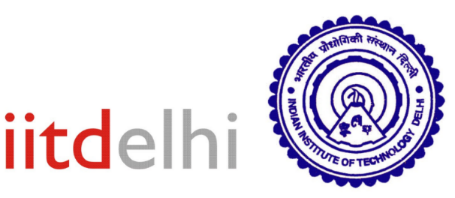 Forced Convection Cooling of LM317 Mounted on Heat Sink
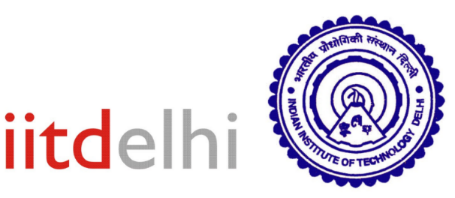 Thermal Resistance of Heat Sink: Forced Convection Cooling
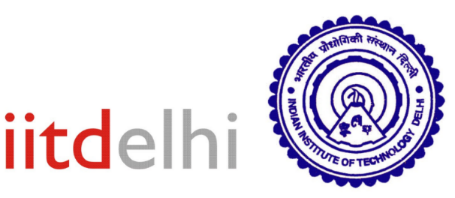 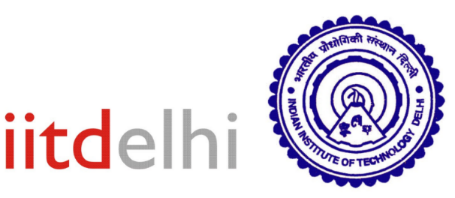 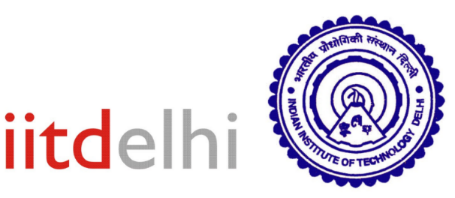 Natural Convection Cooling of A Chip using flat fin Heatsink
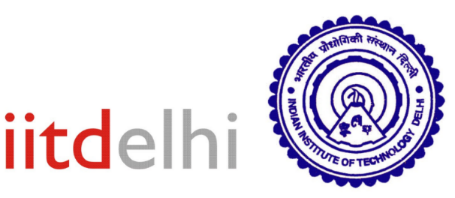 Main Considerations for Selection of A Heat Sink
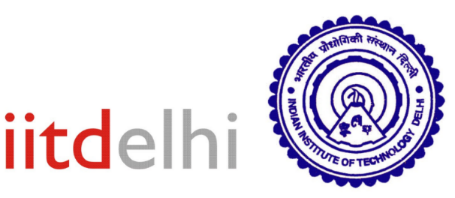 The following parameters are necessary to determine the required heat sink:
1. Q - Amount of Power, (heat = (W)), to be dissipated
2. Tjmax - Maximum allowable Junction Temperature (°C)
3. Ta – Ambient Temperature of the surrounding fluid, (Air), (°C)
4. Rthjc - Thermal Resistance of the device “junction-to-case”
5. Rthcs - Thermal Resistance of the Thermal Interface Material, (TIM)
6. Thermal resistivity (ρ), thickness (t) and contact area (A)
7. Natural or Forced Convection Cooling
8. Air flow –  Forced Convection
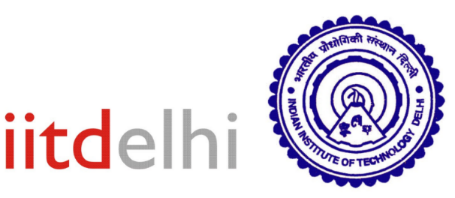 Intel GMA 3100 Graphics Card
Dimensions: 9.9 mm  10.20 mm

Thermal power dissipation: 13W

Maximum allowable Junction temperature: 125C

Junction to casing resistance: 2.5C/W
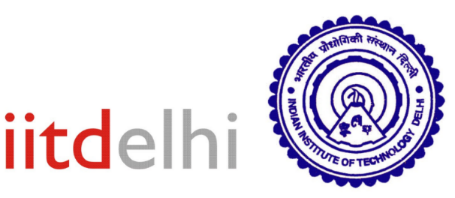 Thermal Compounds, Adhesives and Interface Materials
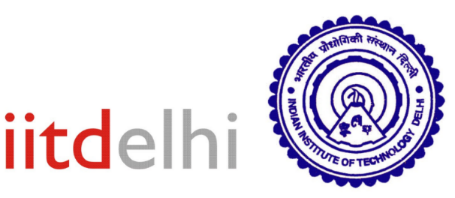 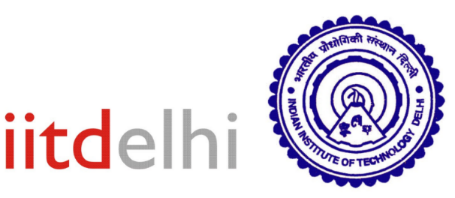 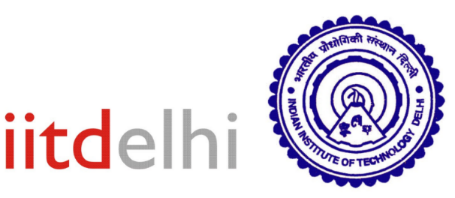 Standard Extruded Heatsink Data Sheet
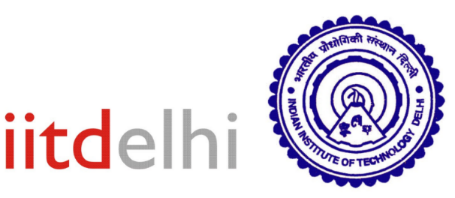 General Rule Natural Convection use Thin Fins – ~0.050”-0.060” Thickness (Flow velocity  2.5 cm/s
General Rule Forced Convection use Thicker Fins - ~0.060”-0.100” Thickness
Consider Adding Serrated-Fins to Increase Surface Area and Reduce Heat Sink
Thermal Resistance – 20-30% of the total thermal resistance can typically be achieved.
Temperature Correction Factor
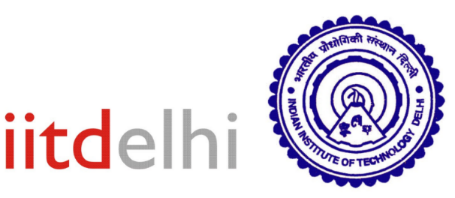 As ΔT Decreases, the Heat Sink Efficiency Decreases…
Length Correction Factor
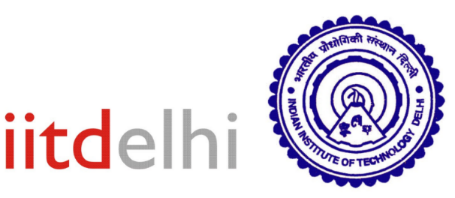 Length Correction
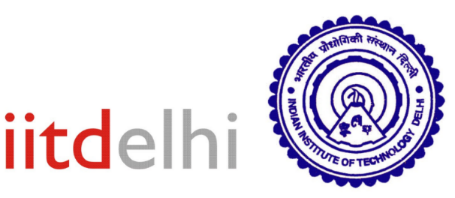 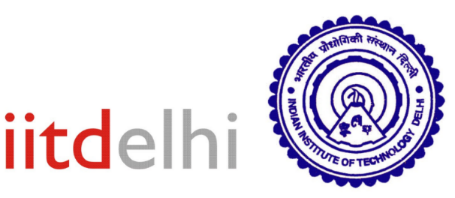 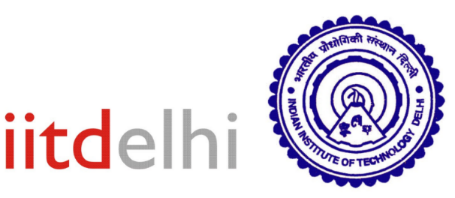 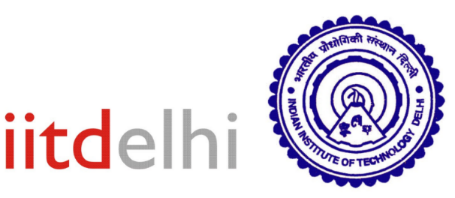 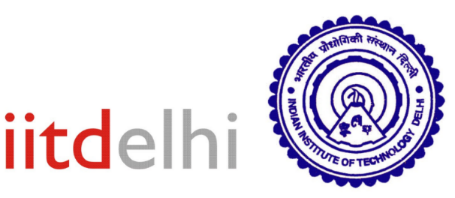 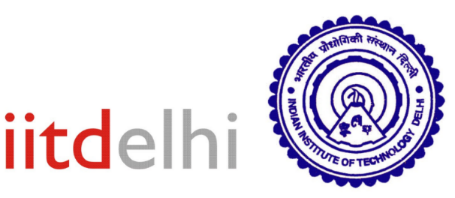